The Gift of Good Manners
Toddler Through Pre-ReaderProgram
Magic Words
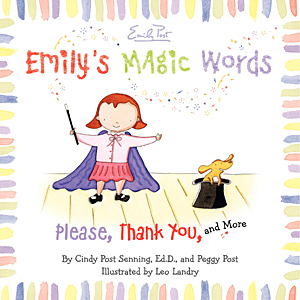 EMILY’S
MAGIC WORDS
by
Cindy Post Senning, Ed.D.
Peggy Post
Magic Words
American Sign Language

Please
Thank you
You’re welcome
Magic Words
American Sign Language

Hello
Good-bye
Magic Words
American Sign Language

Excuse Me
I’m Sorry
Magic Words
American Sign Language

I love you.
Early Greetings
For toddlers (3 years old):
Say, “Hello” clearly.
Look up and smile.
Early Greetings
For pre-schoolers (4 years old)
Say, “Hello” clearly.
Look up and smile.
Hold hands or…
Do a simple handshake.
Early Greetings
For kindergarteners (5 years old)
Say, “Hello” clearly.
Look up and smile.
Give a basic handshake.
Early Table Manners
Wash up before coming to the table.
Napkins in laps.
Finger foods.
Using utensils.